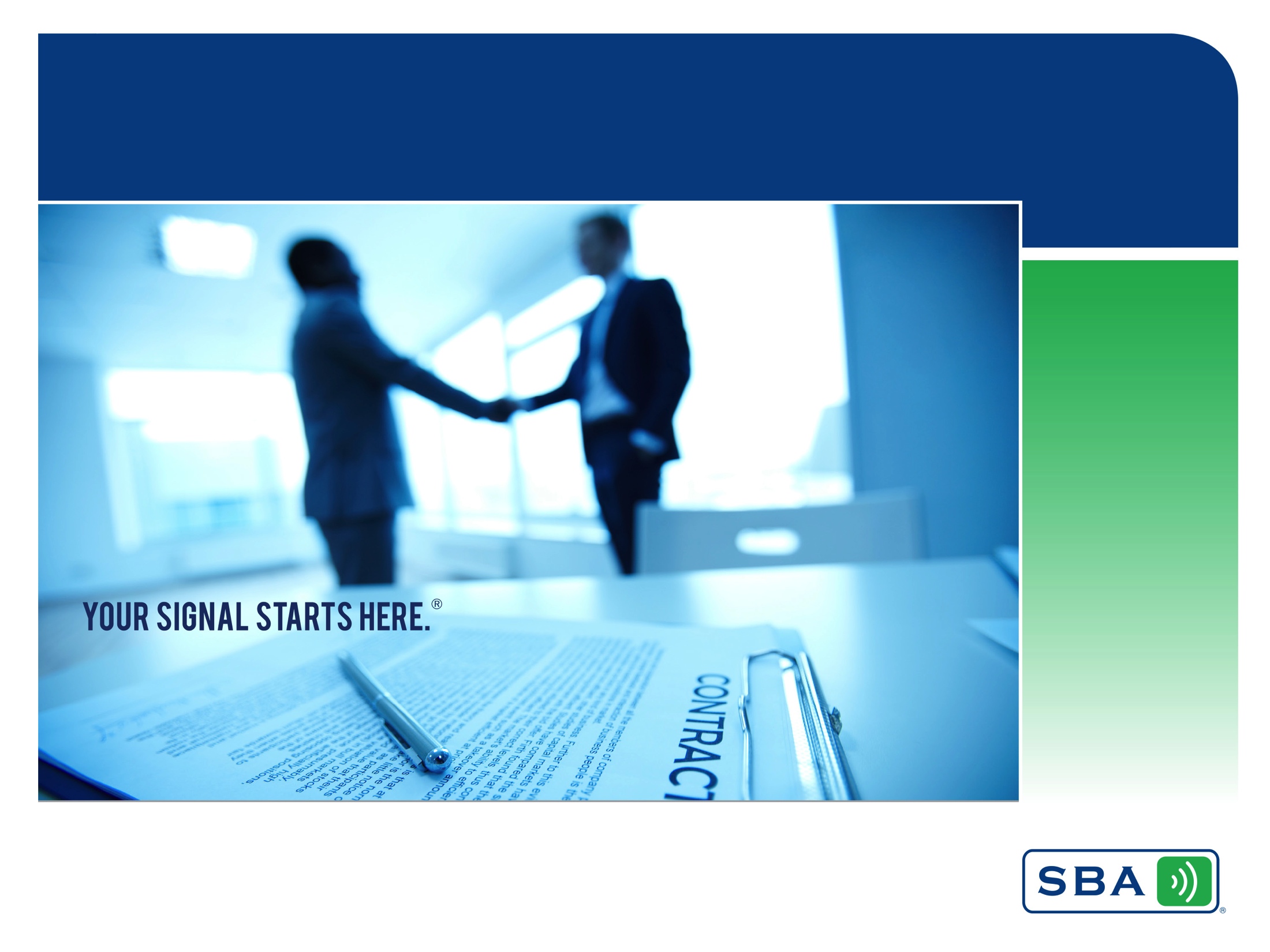 GROUND LEASE BUYOUTS

SBA Communications Corporation
SBA Communications Corporation
Overview
SBA Communications Corporation (SBA) is a leading independent owner and operator of wireless communications infrastructure across North, Central and South America. SBA was founded in 1989 and headquartered in Boca Raton, Florida.

One of the three publicly traded wireless communications infrastructure companies in U.S (listed on NASDAQ under the symbol: SBAC).

Principal operations are in the United States and its territories. In additions, SBA owns and operates towers in Brazil, Canada, Costa Rica, El Salvador, Guatemala, Nicaragua and Panama.
SBA Communications Corporation
Growth in SBA’s portfolio comes largely from:

Purchasing existing tower structures, whether a single tower transaction or a purchase of thousands of tower sites – both in the United States and internationally.

SBA’s partnership with strong local developers who have desirable tower opportunities, providing them with access to capital and management support. 

The acquisition of antenna sites on rooftops (or other property assets) from property owners who utilize these assets for lease to wireless communications carriers.
Ground Lease Buyouts
Ground Lease Buyouts
Overview

A lease buyout is the sale of a lessor’s rights in an underlying ground lease agreement (real property).

A lump sum is paid to the lessor in exchange for the monthly lease payment (an annuity of sorts).

Can be a buyout of all or a portion of the monthly rent.
Ground Lease Buyouts
Transaction Types


Easement


Lease Amendment


Lease Assignment
Easements
Definition

Real Property Interest replaces ground lease.

Lessor grants an exclusive easement in gross over existing wireless facilities compound and non-exclusive access and utility easement.

Easement in gross gives easement holder (Grantee) rights to the property without having both a “benefitted” and a “burdened” parcel (distinguishing factor from easement appurtenant).
Easements
Duration

Can be either perpetual of for term of years.

Perpetual Easements are eligible for 1031 like kind exchange transactions.

Perpetual Easement proceeds are given capital gains treatment for income tax purposes.
Easements
Benefits

Property Owner retains ownership of real property.

Easement holder has secure real property interest.
Lease Amendment
Amendment of the existing ground lease between tower operator and ground owner.

Amends certain terms of the lease such as:

Term (lengthened for a term up to 99 years).

Rent (monthly rent ceases and lump sum paid upon full execution of amendment).
Lease Assignment
The lessor’s interest in the lease is assigned to a third party in exchange for a lump sum payment.

No property interest is granted.

After existing lease expires, third party has the right to extend the lease or to become the lessee of the existing leased space.
SNDA Agreements
Mortgages, liens and other encumbrances existing as of the effective date of the agreement require a Subordination & Non-Disturbance Agreement (SNDA) so that the new interest cannot be disturbed in the event of a foreclosure or other event.

Necessary for all types of transactions.

Lenders can be reluctant to execute these documents because monthly rent stream is either being eliminated or reduced, meaning borrowers have less monthly income.
Ground Lease Buyout Transactions
SBA Ground Lease Buyout Transactions
Procedure

Agreement is negotiated and executed with SBA.

SBA conducts its own due diligence, at no cost or expense to the owner, which includes title review, survey review, environmental assessment, structural analysis, ground lease/tenant lease review and zoning/permitting review.

Closing typically takes place 45 to 60 days after the execution of agreement.
SBA Ground Lease Buyout Transactions
Motivation for SBA to buy its sites

Protect existing sites.

Extend term of interest in site.

Prior to carriers entering into leases with infrastructure providers for space on towers, ground lease terms must meet certain criteria.

Invest company assets long-term.

Company has internal investment criteria that all transactions must meet, which policy is mandated by the board of directors.
Third Party Investors Buyout Transactions
Third Party Investors Buyout Transactions
Procedure

Most often a lease assignment, but select companies acquire easements.

Ground owner responsible for transaction costs and retains certain obligations under the lease (i.e. taxes, maintenance of property, etc.).
Third Party Investors Buyout Transactions
Motivation

Acquire individual leases as investments.

Bundle leases and sell at premium to wireless infrastructure providers or other investors.
Third Party Investors Buyout Transactions
Misleading Strategies

Revenue Share

Promise “revenue share” from tenants leasing space on wireless facilities.

Problem: Third Parties do not enter into tenancy agreements with tenants; wireless infrastructure provider is the landlord to the wireless carrier providers.
Third Party Investors Buyout Transactions
Problem: Wireless Infrastructure Company pays the agreed-upon rent stream to the third-party buyout company, meaning the exact same rent as was paid to the landlord.

Problem: promised revenue, if any, is significantly less than what was represented because of hidden caveats in transaction documents.
Third Party Investors Buyout Transactions
Acquisition of Additional Land Outside Existing Facilities.

Negotiate “revenue share” for tenants utilizing additional space.

Example: If the lease area is 10,000 square feet (100x100), the third parties will include additional land in their easement outside of that lease. Should a carrier need additional land to accommodate their equipment and that additional land is outside the lease area, then the LL would be entitled to receiving a portion of that additional ground rent.
Third Party Investors Buyout Transactions
Problem: Additional Space not likely to be utilized by anyone due to:

Not being adequate for carrier needs.

Negotiated pricing with landlords is out of parameters for carriers seeking to co-locate on tower.

Wireless infrastructure company has enough space in compound.
Third Party Investors Buyout Transactions
Increase Rent at time of Ground Lease Expiration.

Promise of a portion of the increased ground rent that the third party company will renegotiate at the time of the ground lease expiration.
Third Party Investors Buyout Transactions
Problem:

Most 3rd party companies and  investors will hold an assignment for the shortest time possible. Their business model is predicted on buying low and selling high. Similar to other real estate “flips”, the quicker one can sell their position or investment, the better, therefore, the likelihood that 3rd investor will hold their assignment until the ground lease expires is improbable.

If the third party investor is unable to sell their position quickly or decides to hold it for leverage in future negotiations, then the tower company will in most instances seek to more the tower to another property.
Valuation of Lease Buyout
Valuation of Lease Buyout
Factors that affect valuation of lease buyout
Monthly rent rate
Rent escalations amounts
Revenue Sharing (if applicable)
Remaining term in underlying lease
Quality of facilities on site
Number of tenants utilizing wireless telecommunications facilities at site
Tenant type (i.e. broadband, narrowband, government)
Expenses on site
Purchase price is valued as a multiple of the ground rent, which is affected by all of the factors listed above
Thank You!
Questions?  Comments? Concerns?

We would love to hear from you:

Neil Seidman, Senior Vice President, Mergers & Acquisitions
nseidman@sbasite.com

Larry Harris, Vice President, Mergers & Acquisitions
lharris@sbasite.com

Martin Aljovin, Director, Real Estate
maljovin@sbasite.com